Learning
 Networking
And Some Fun 
(not necessarily in that order )
[Speaker Notes: Insert quote about Education]
Frank Tamburrini
General Manager
Thank You!
[Speaker Notes: Thank you for taking the time to invest in your business.  We all know sales are down and interest rates are cutting into profits.  One of the first things that get cut during challenging times is Education when challenging times is when you need education the most.  You all know that, that’s why you’re here!  Lets focus on things you can control and getting the most out of your IDS solutions.  

<Recognize long-time dealers>

<Insert Trailblazer icon>]
25+ Year Customers
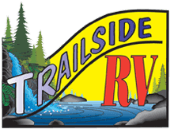 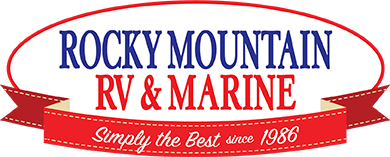 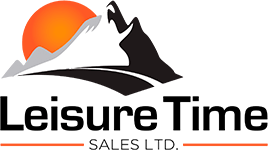 32 Years
30 Years
29 Years
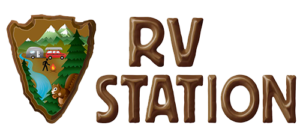 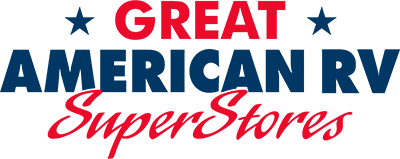 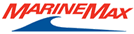 26 Years
27 Years
28 Years
Getting The Most From Your DMS
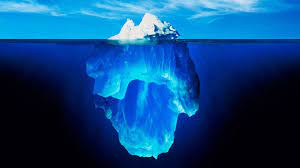 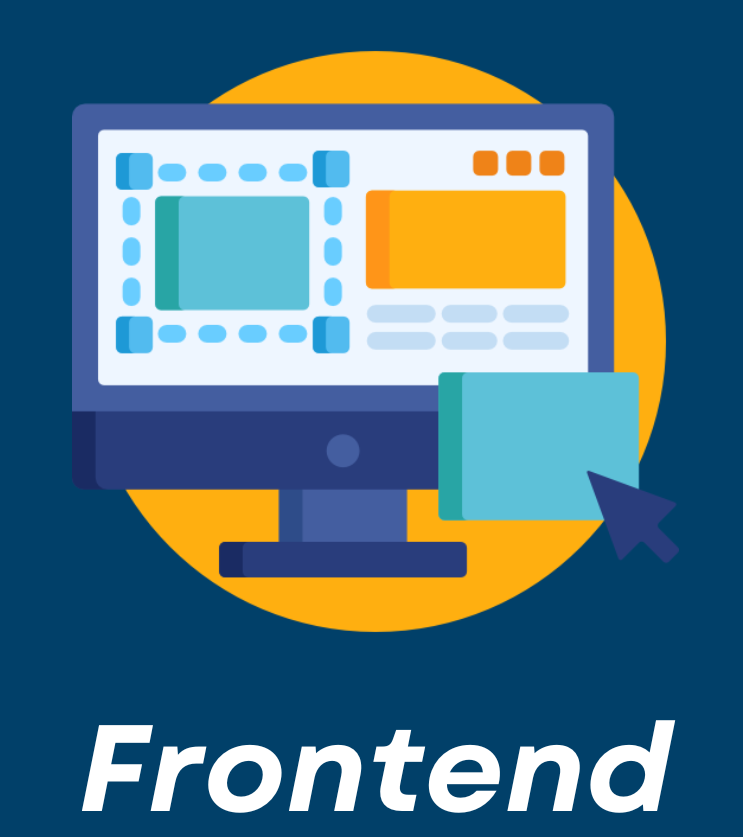 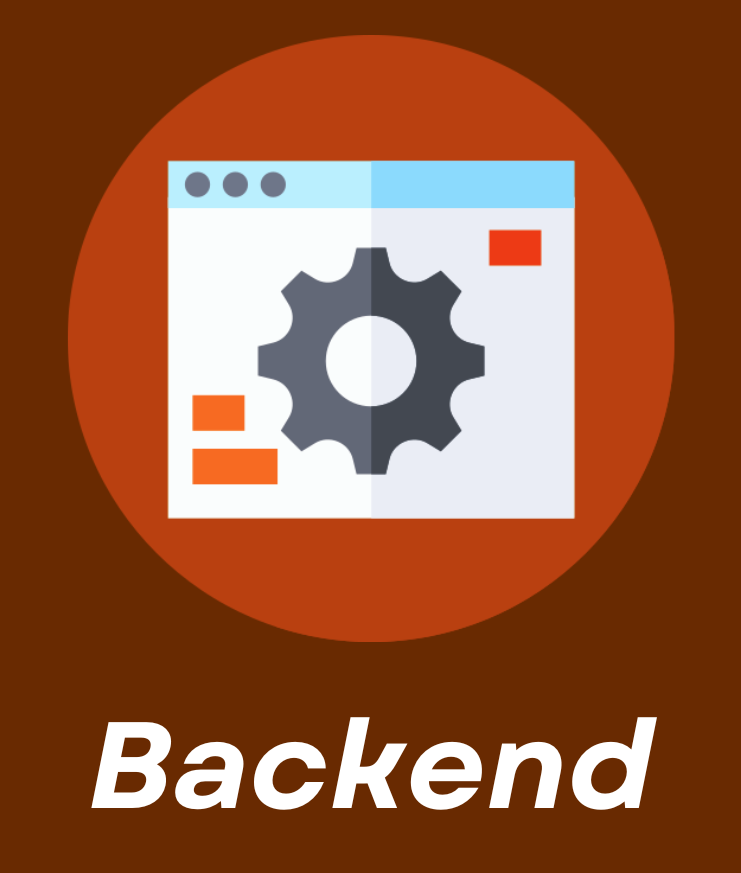 [Speaker Notes: Tell the story about Controller who changed jobs.  Guess how many configs are available?  We have 775 configs]
Getting The Most Out of The Event
Ask lots of questions

Use the IDS Lab 

Talk to your peers 

Pick 1 thing and immediately implement it when you get back
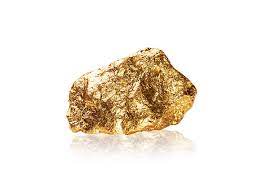 Where is IDS Going?
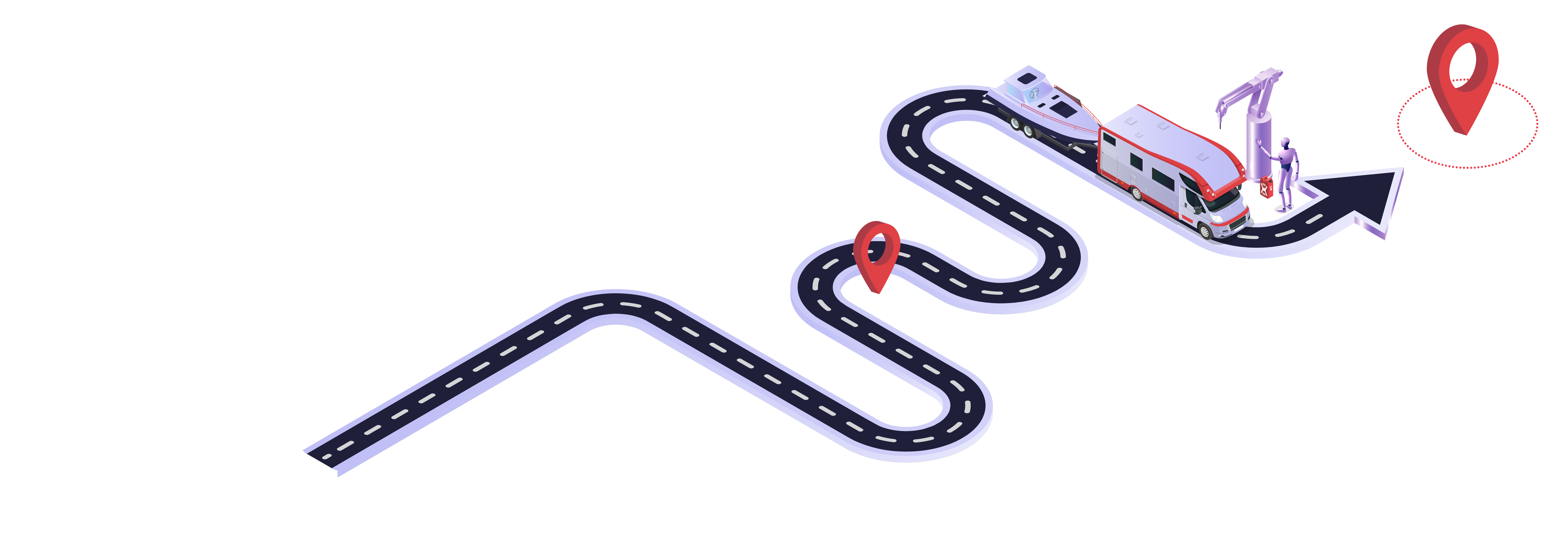 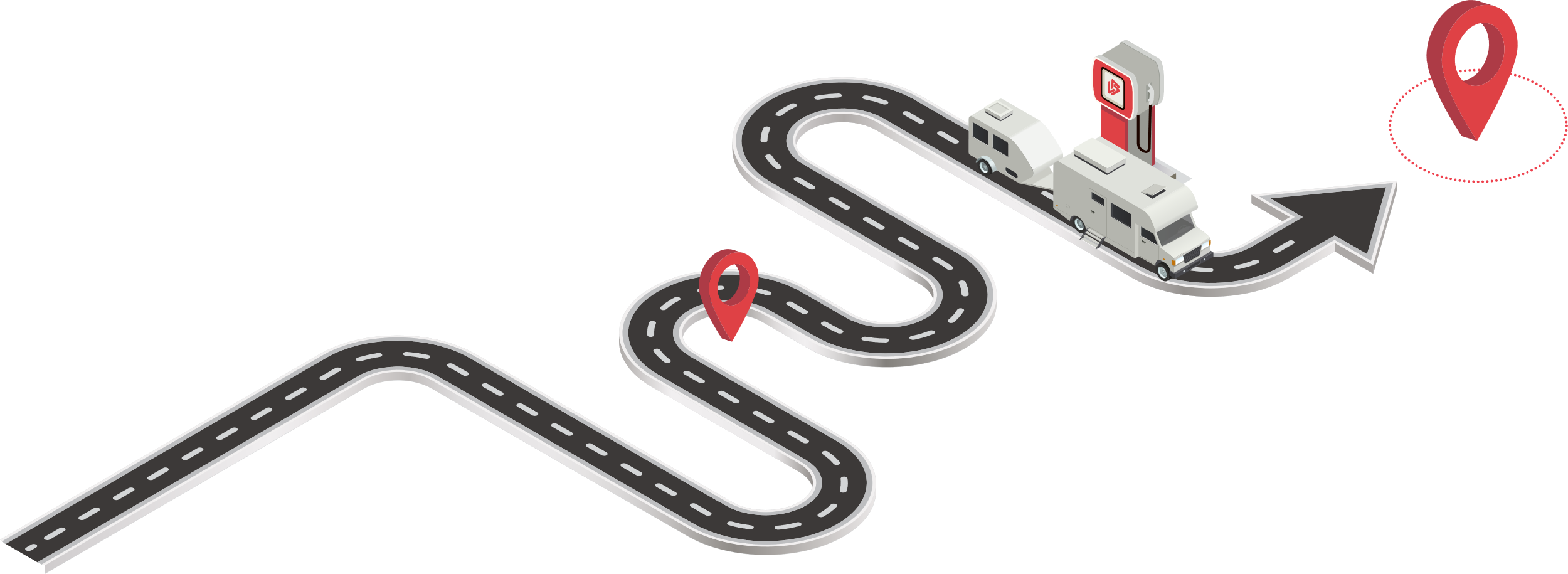 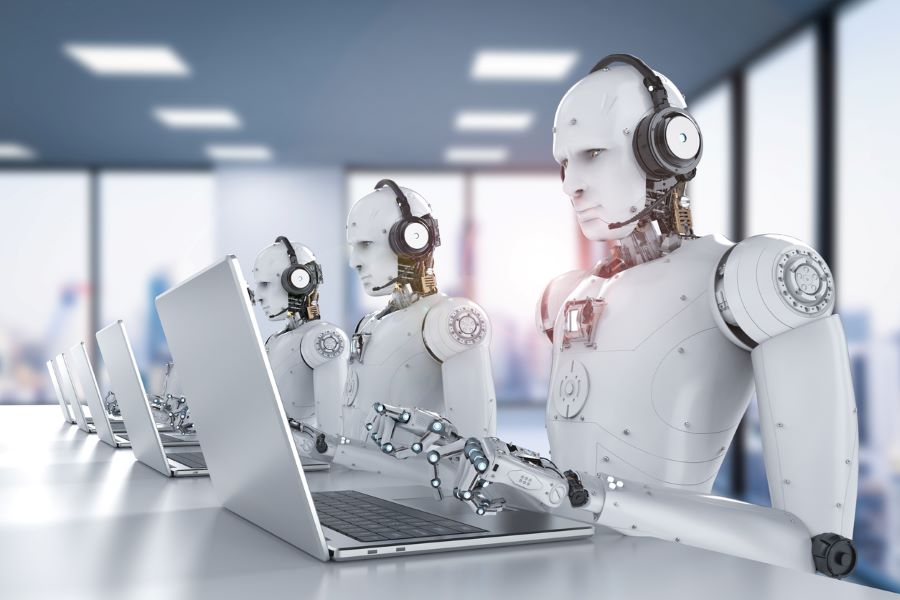 North Star
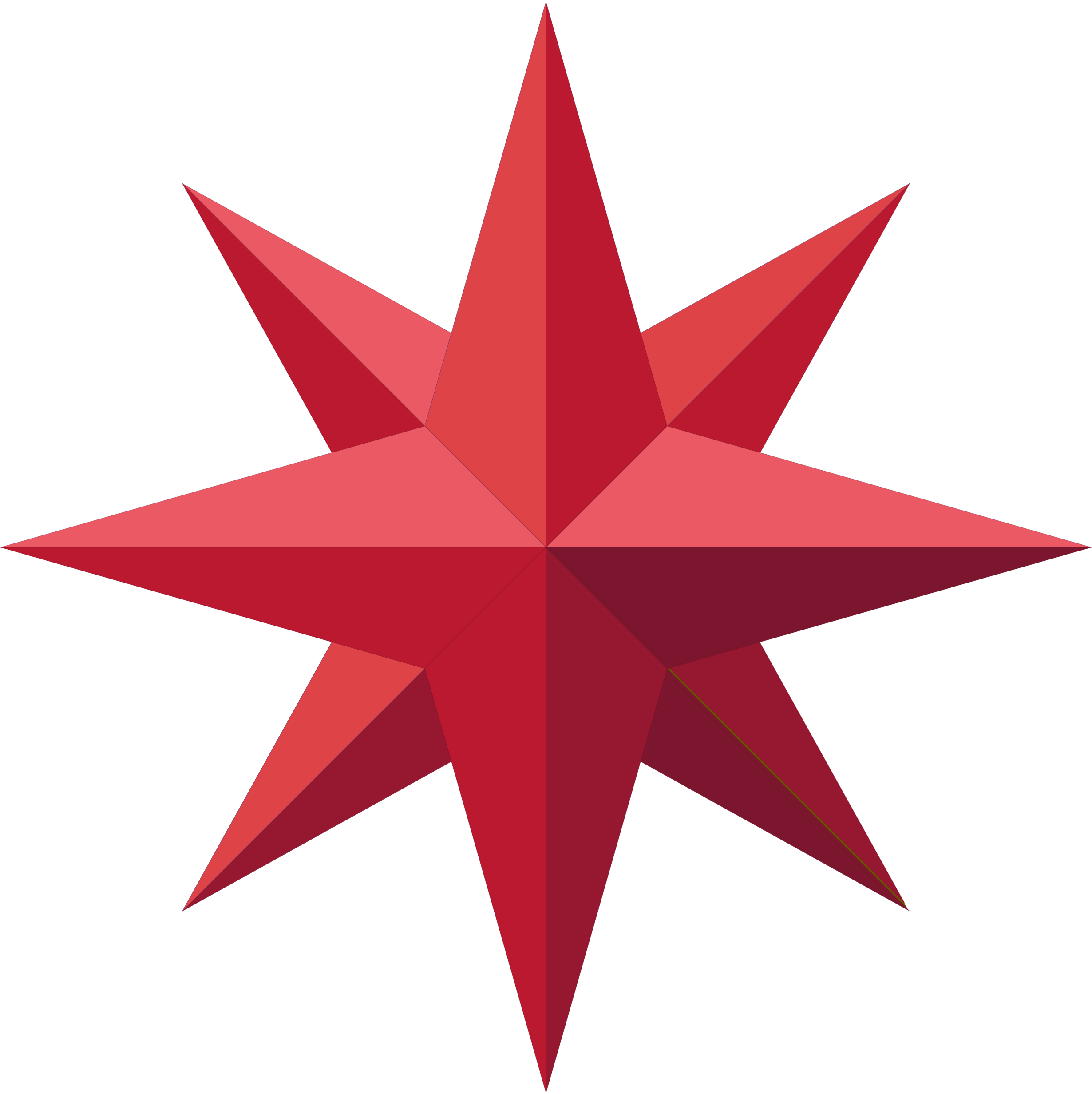 Company North Star – Most accurately captures the core values you create for your customers.
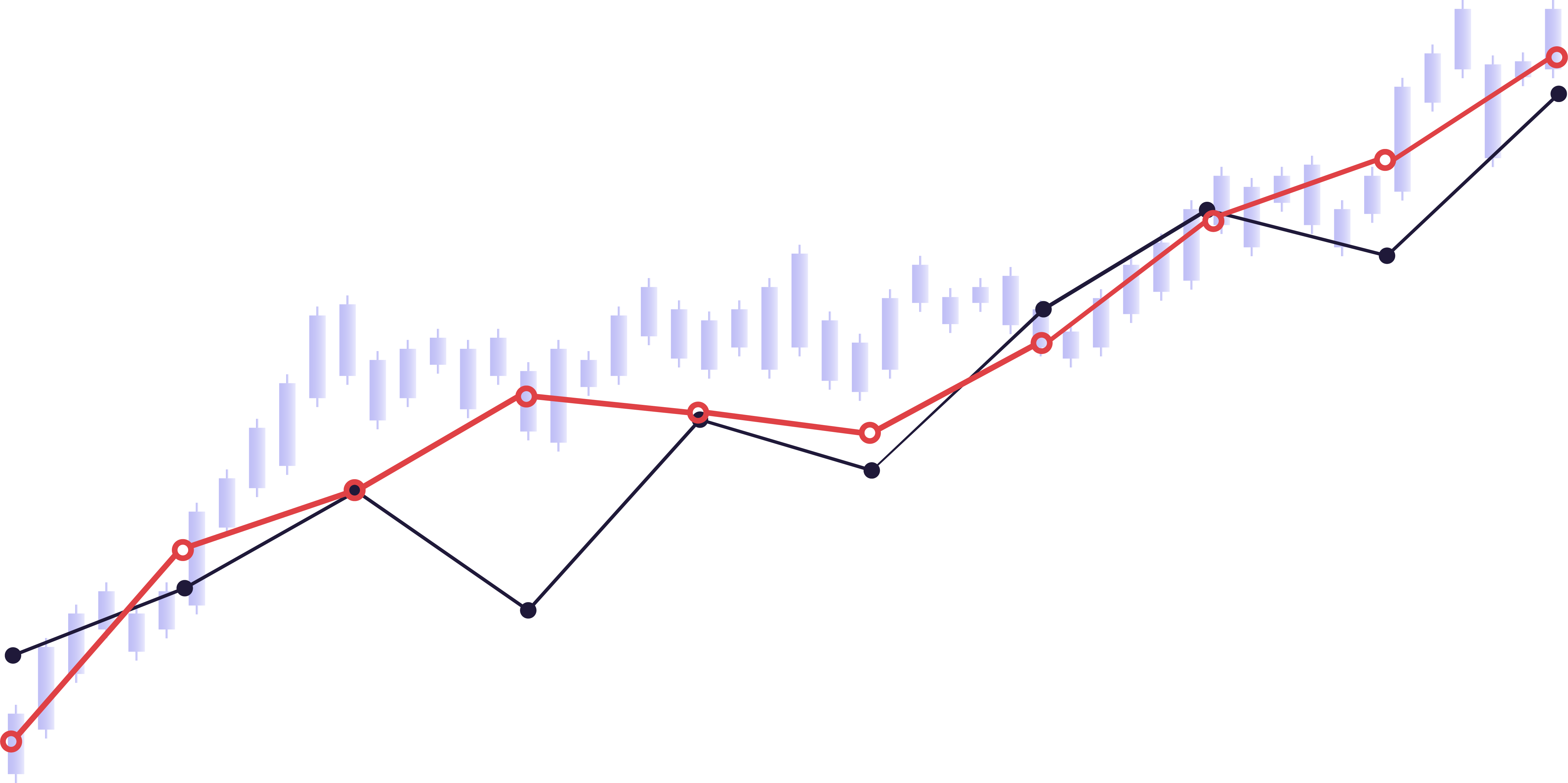 Where We Are Going
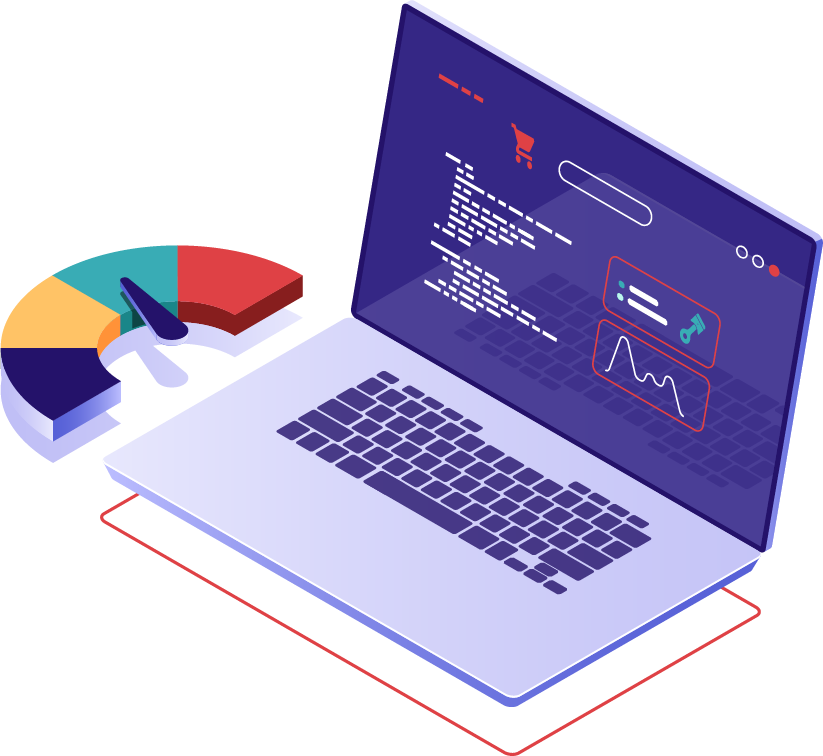 EFFICIENCY
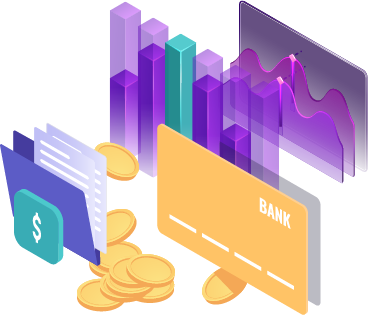 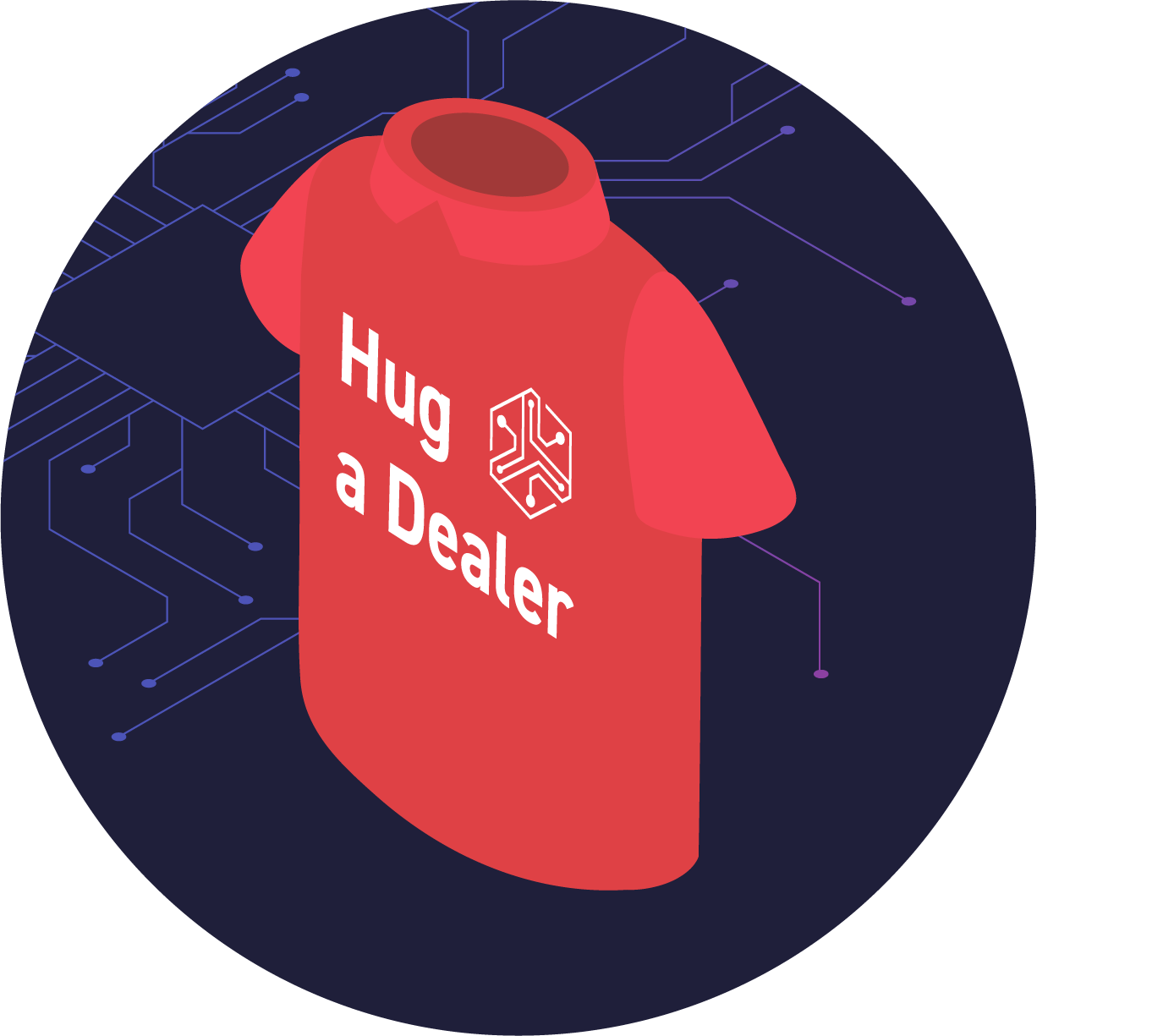 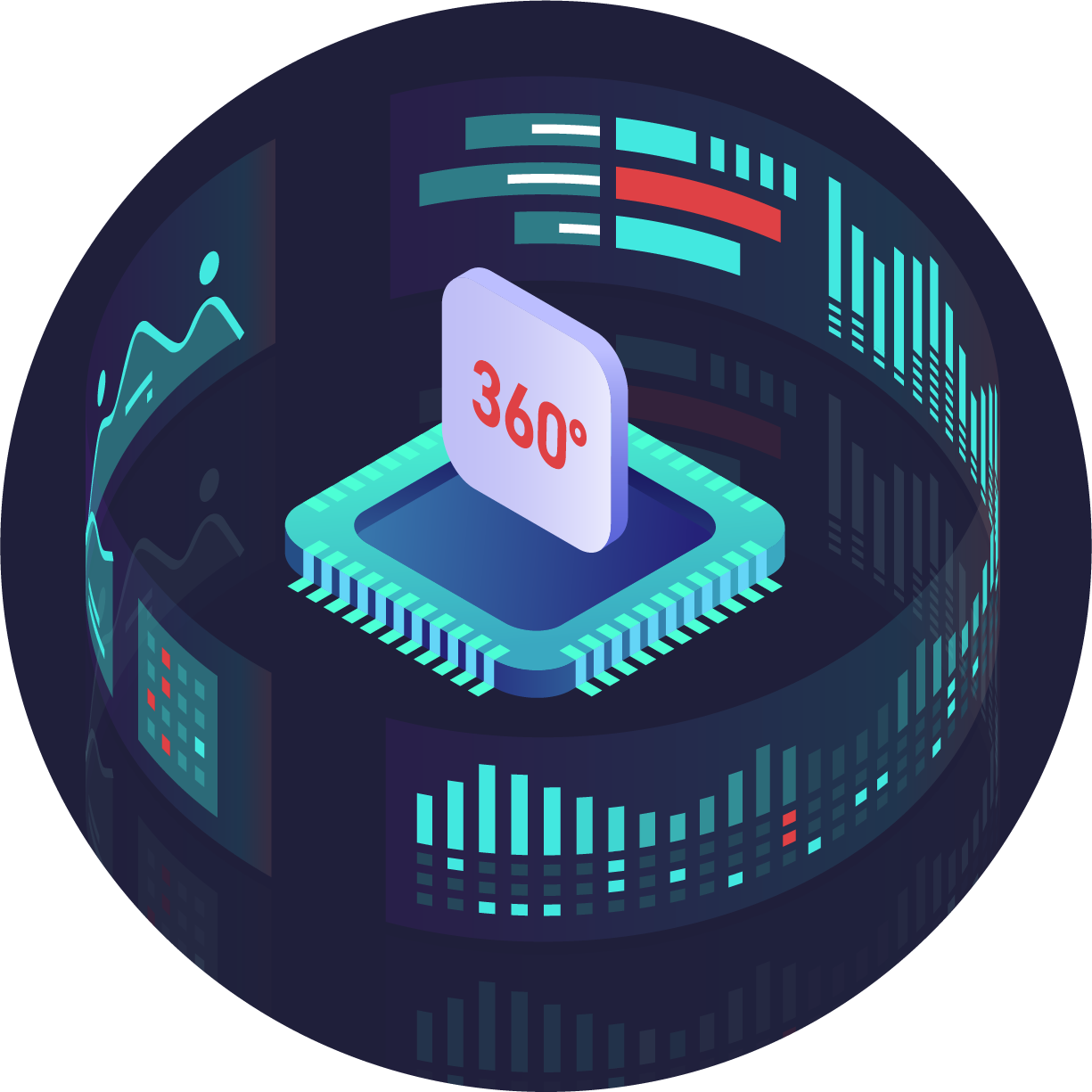 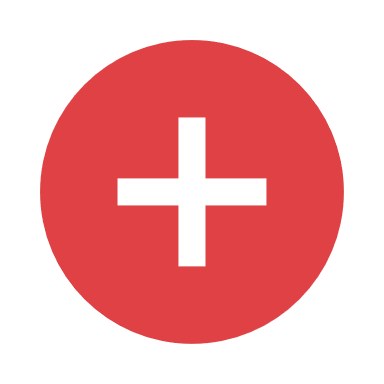 PROFIT
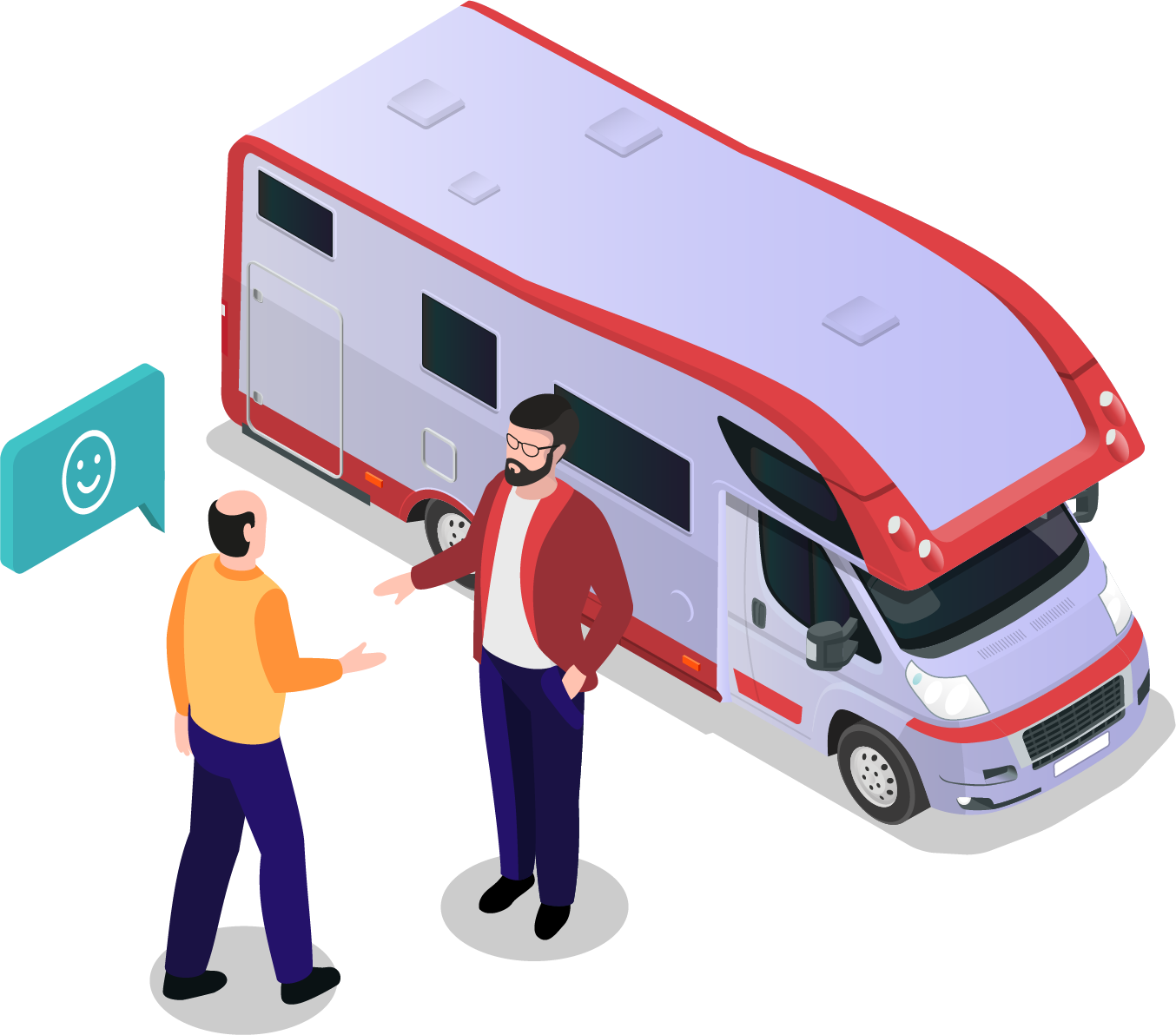 SATISFACTION
[Speaker Notes: My job is to bring in top talent to help get us there

-Allison Miller 

-Kevin Gribble

-Brandon Paisly 

-Matt Richards]
What That Means
Investing more into G2 to make you more efficient 

Focus on automating repetitive tasks 

Working with OEMs and Suppliers 

Dealership insights at your fingertips 

Using advanced technology where it makes sense
Exploring the Open Road Ahead
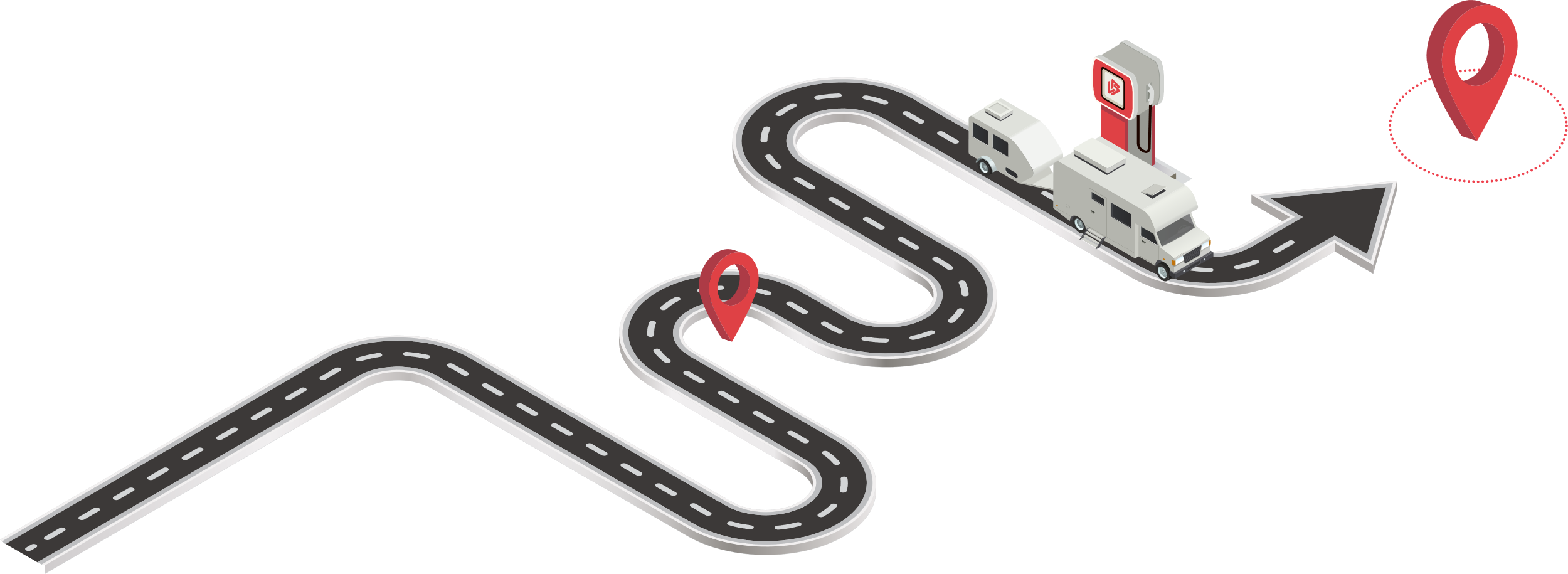 Josie Prosdocimo
Director Of Product
Product Mission
As the DMS leader in the RV and Marine Industry, we are the ecosystem that manages the most complex aspects of dealership operations.

Our goal is to provide the necessary connection points to allow our dealers to integrate all points of their business seamlessly.

Help dealers to empower their teams to make better decisions, improve efficiencies and ultimately maximize profitability.
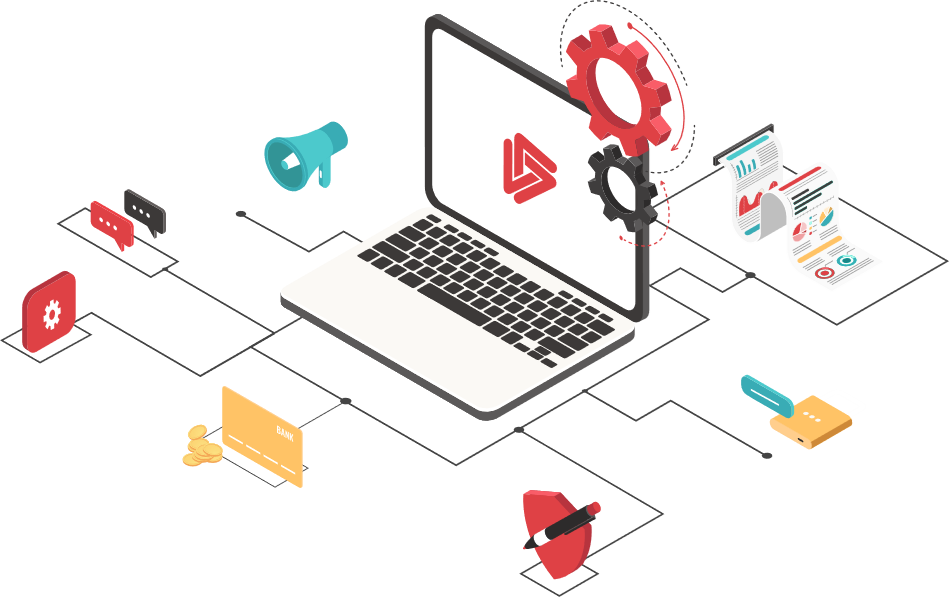 Focus On Your Business
Understand your workflows
Understand end-user needs
Partner to create value focused end-to–end solutions
Provide insights to help dealership leadership make informed decisions
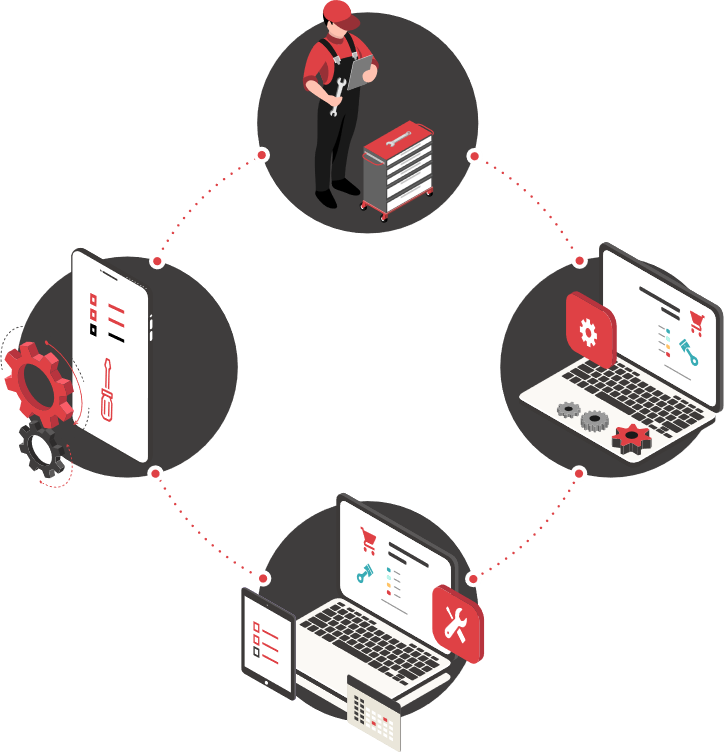 Where We Are Investing?
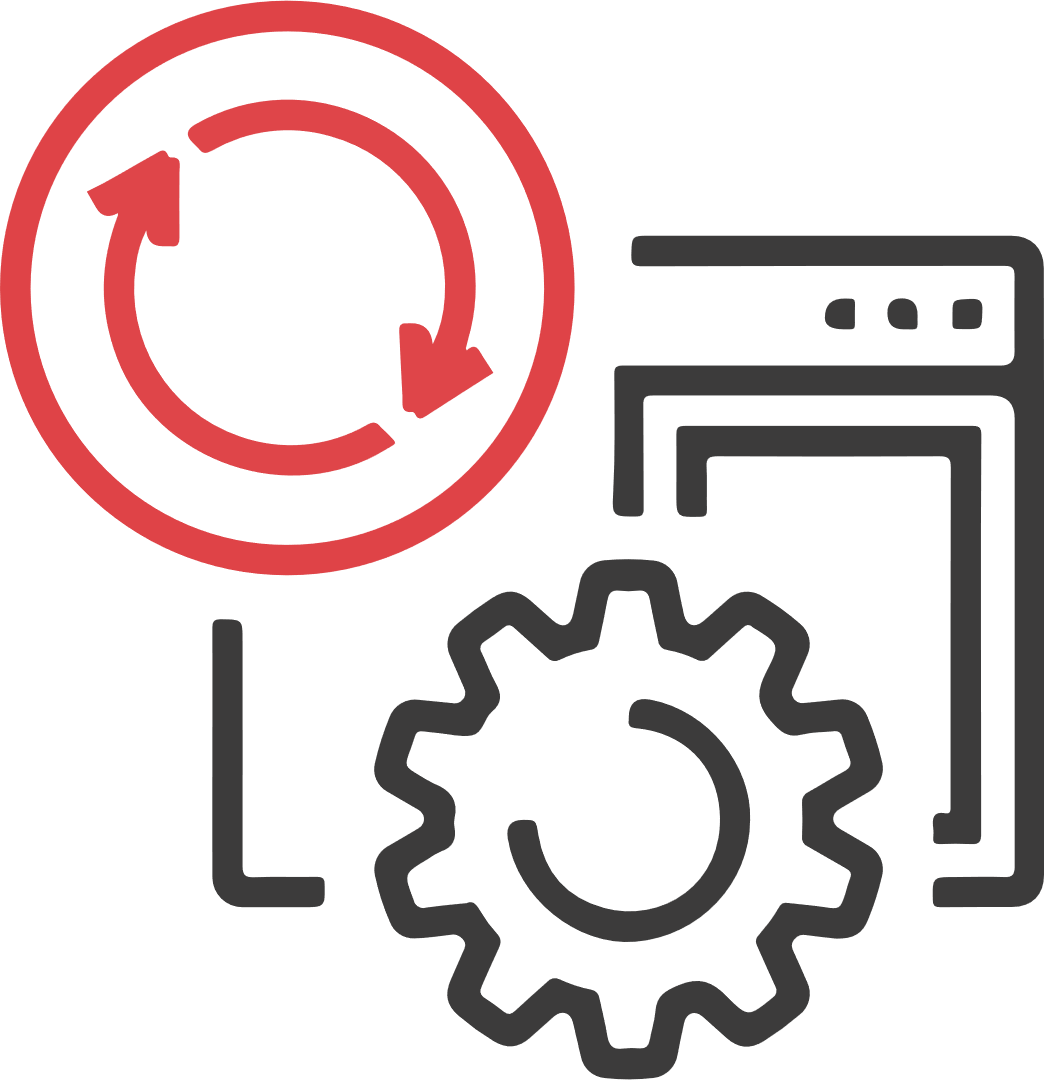 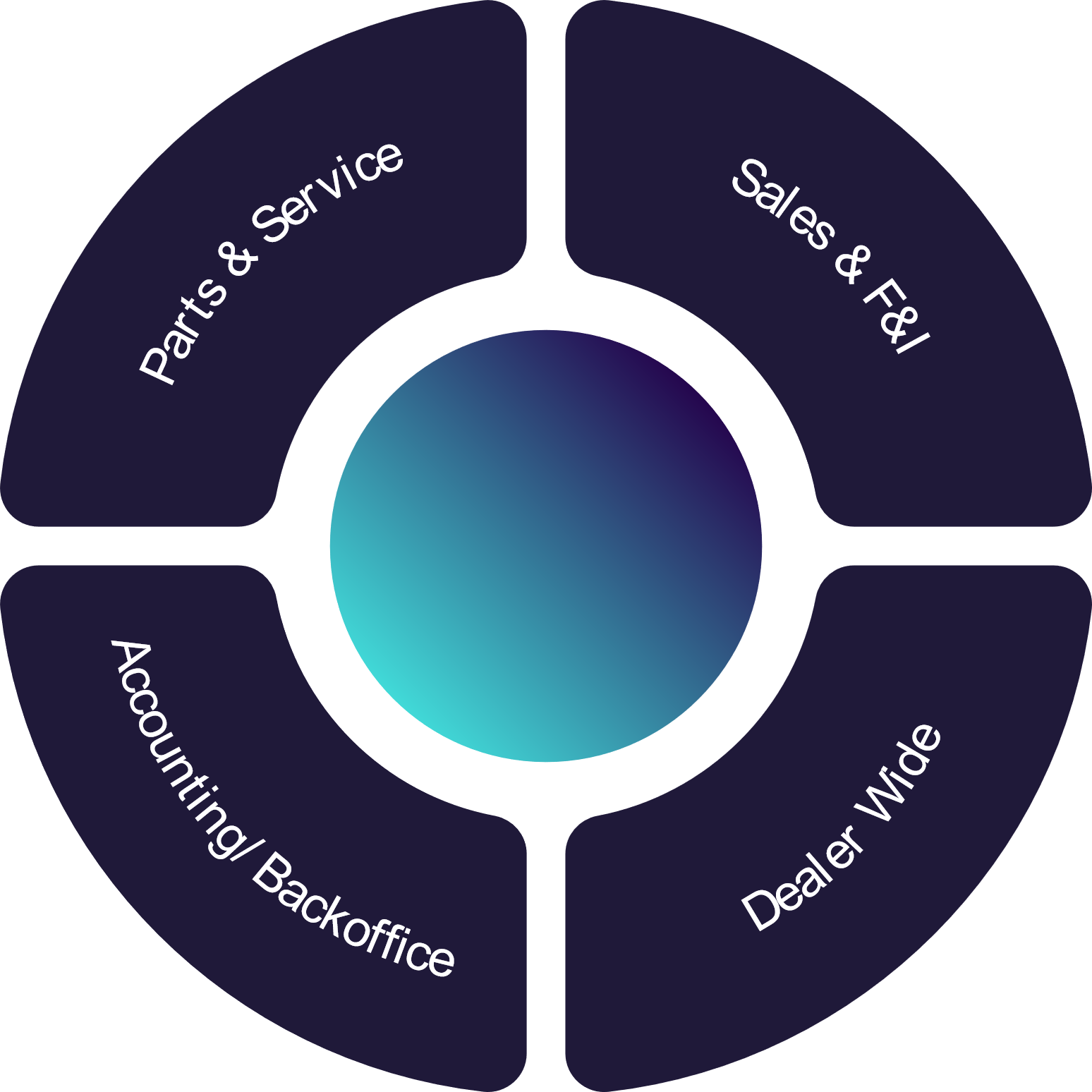 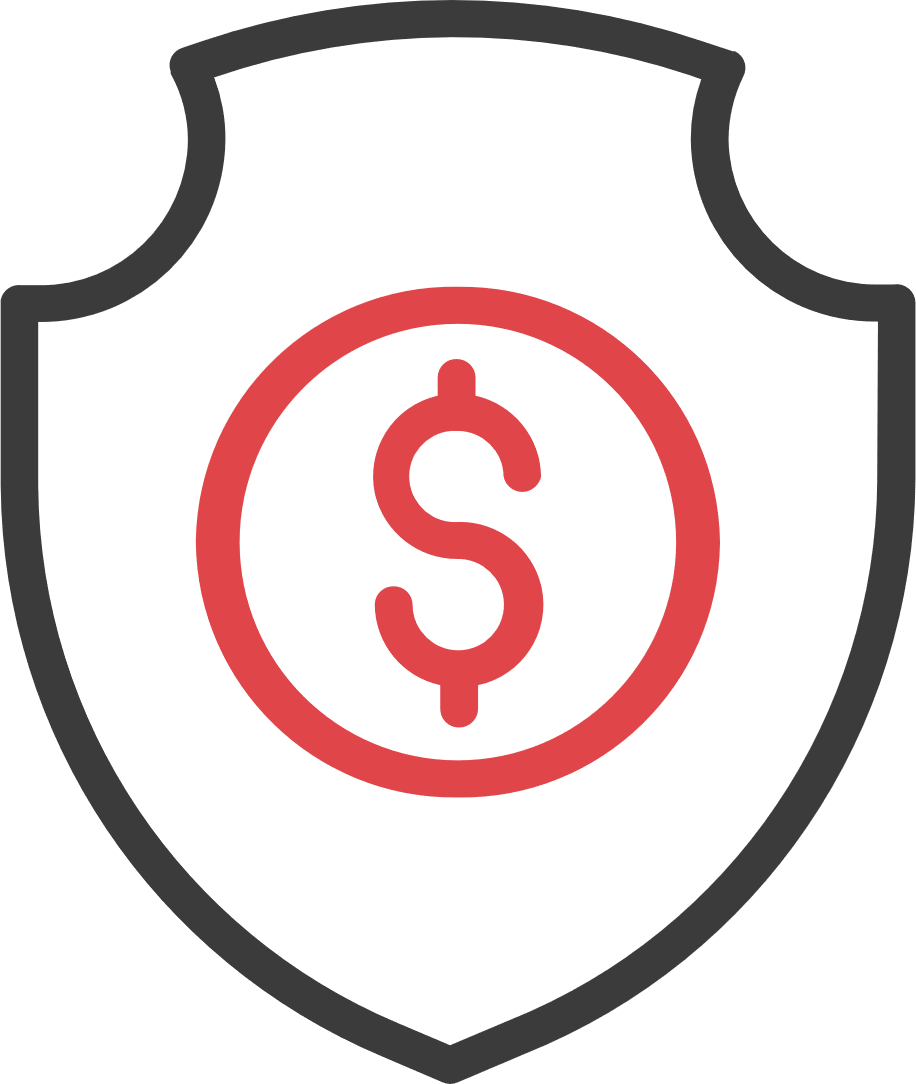 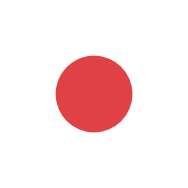 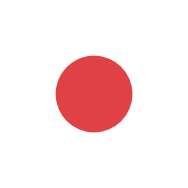 G2
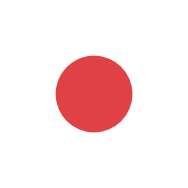 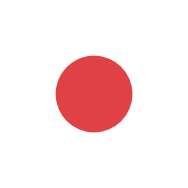 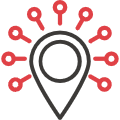 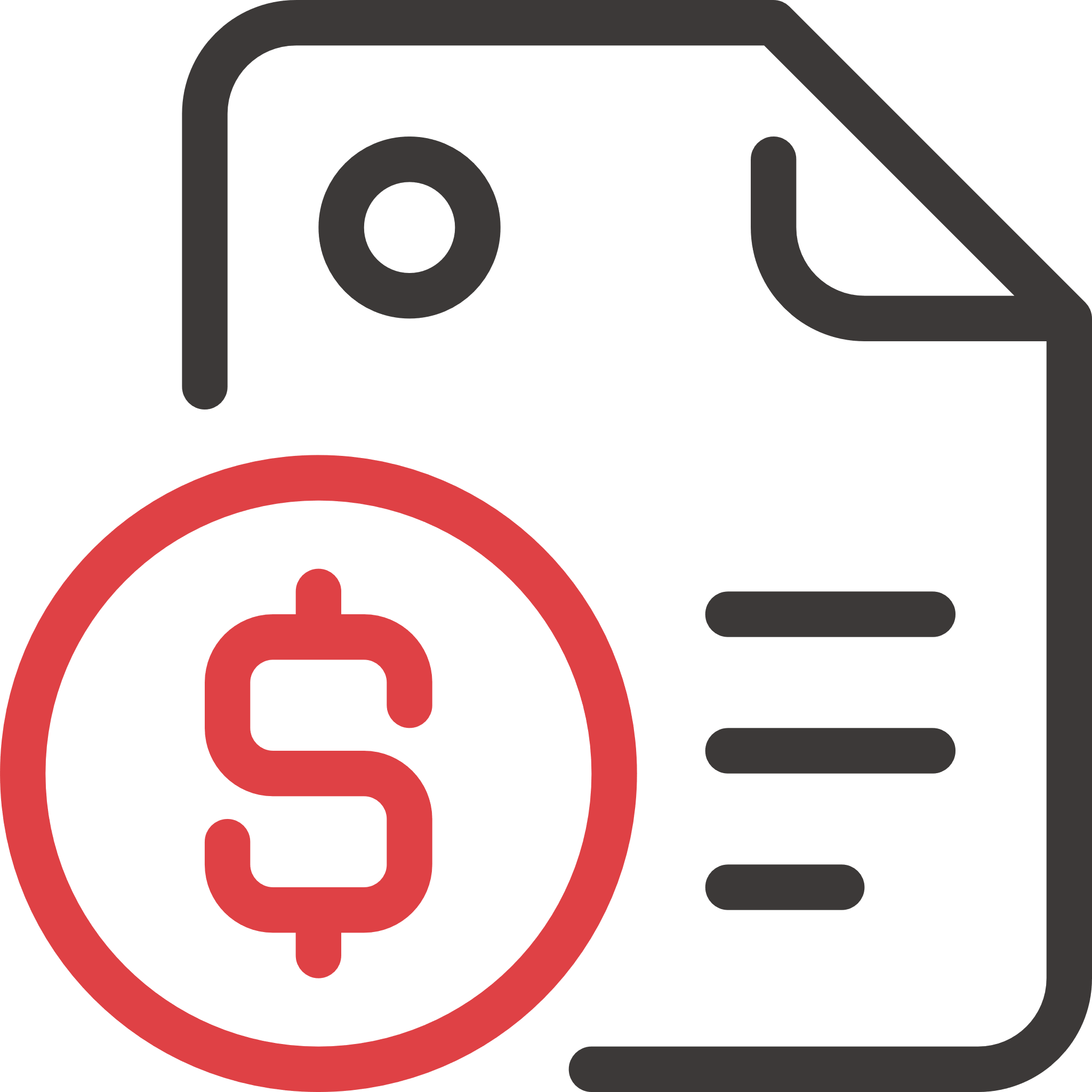 Core DMS (G2)
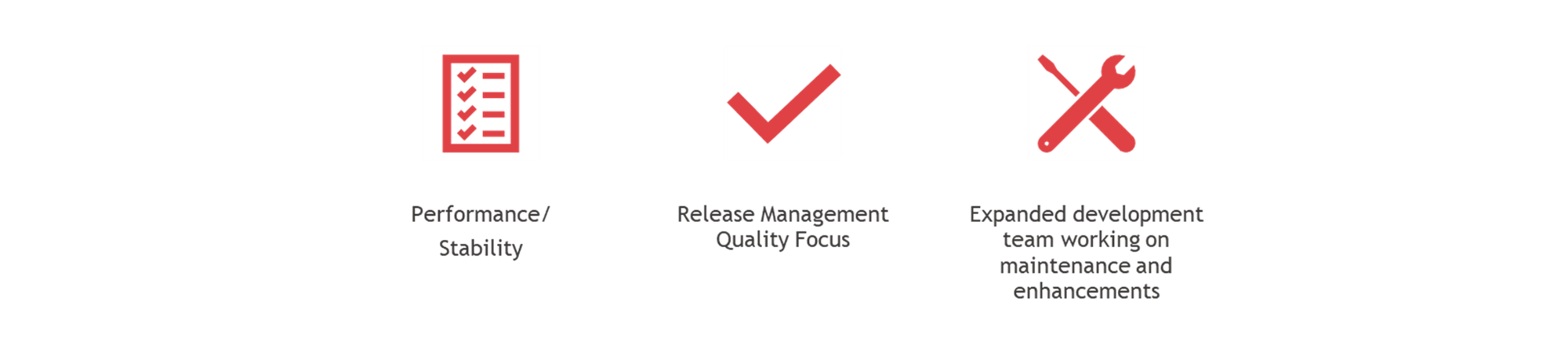 Workflow (IDS360)
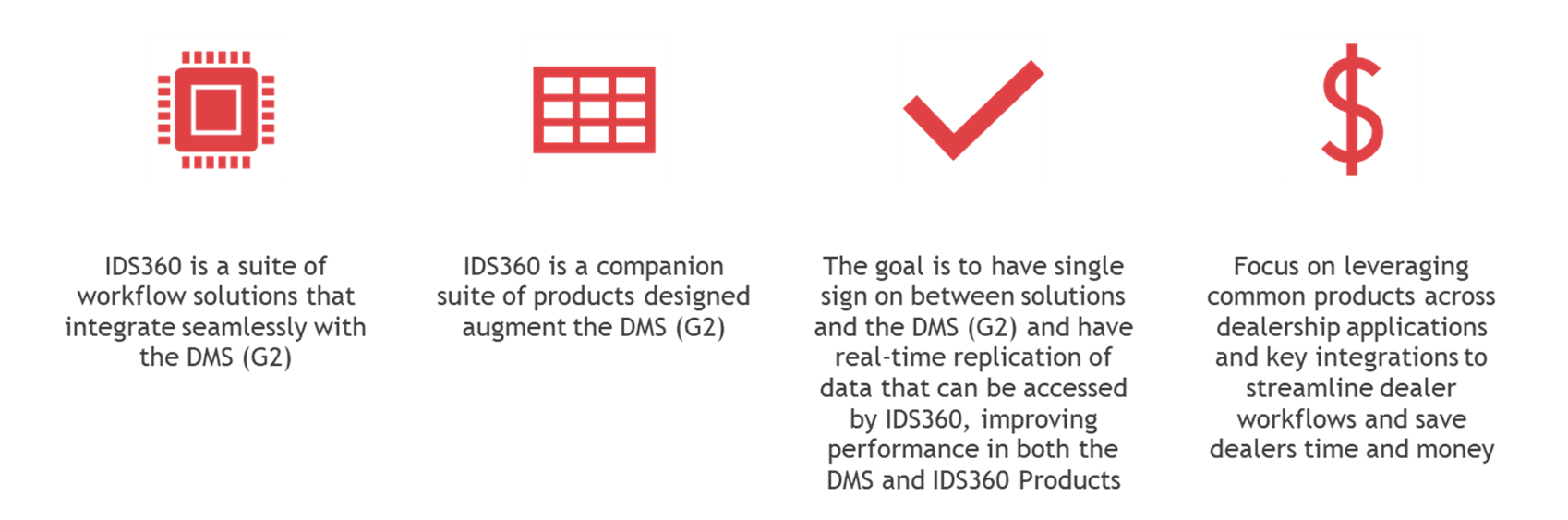 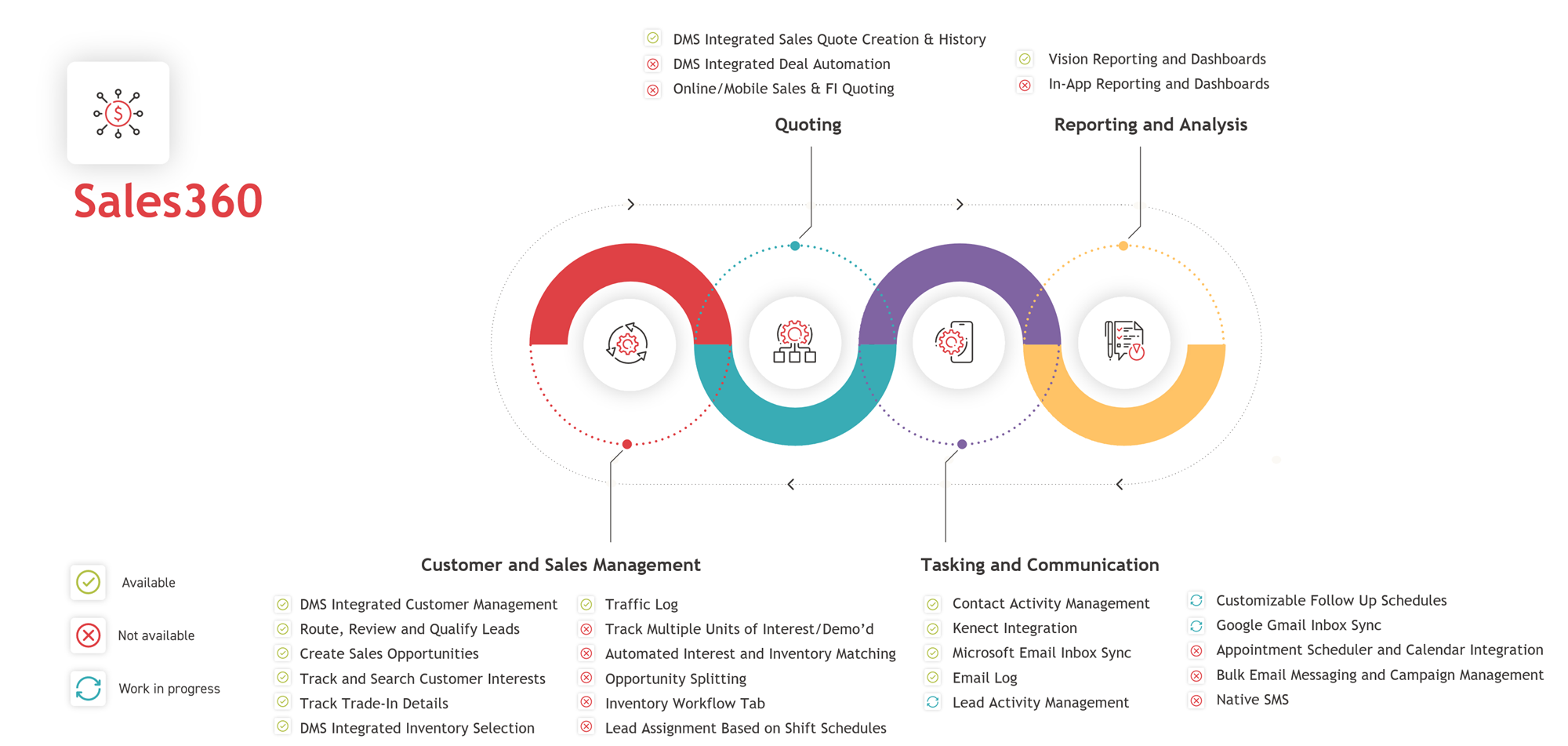 Conversations are Key!
Throughout this conference and beyond, we want to hear from you

Share Thoughts
Ask Questions
Feedback
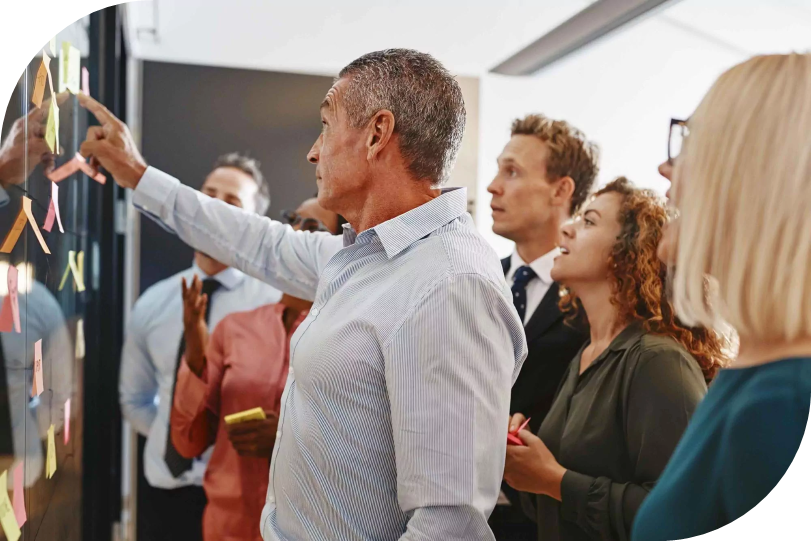